La nuova valutazione nella Scuola PRIMARIA
 Primaria
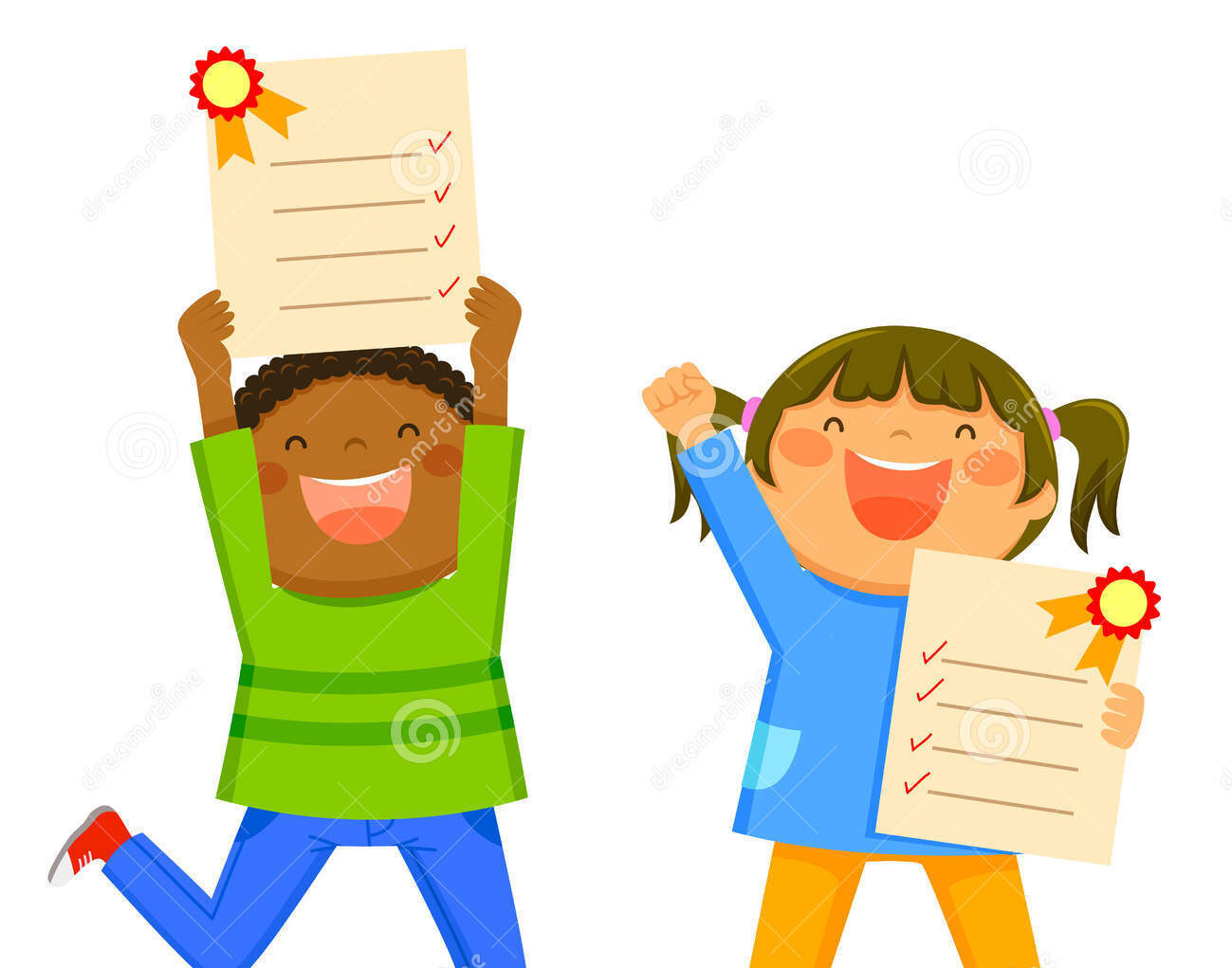 Istituto Comprensivo L.DA VINCI LIMATOLA
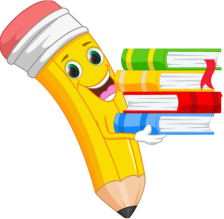 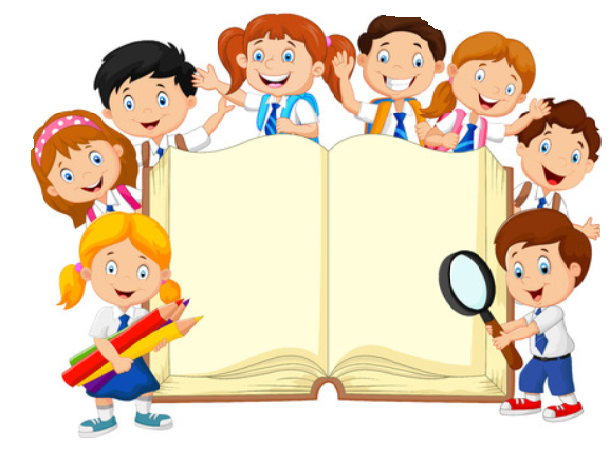 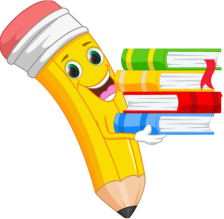 caduto e sono
 riuscito a 
rialzarmi.» 


          Nelson             Mandela
« Non mi giudicate 
per i miei successi 
ma per tutte le 
volte che sono
Come cambia la valutazione nella Scuola Primaria?

Ordinanza ministeriale 
n. 172 del 04/12/2020
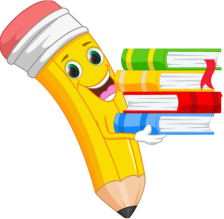 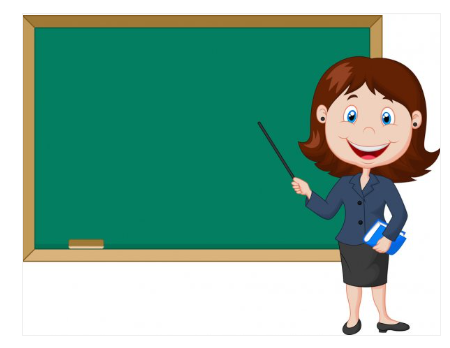 La valutazione precede, accompagna e segue i percorsi curricolari ed i processi di apprendimento, ha  
una funzione formativa 
e documenta lo sviluppo dell’identità personale.
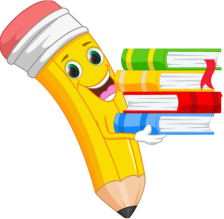 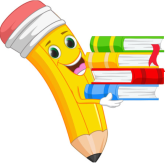 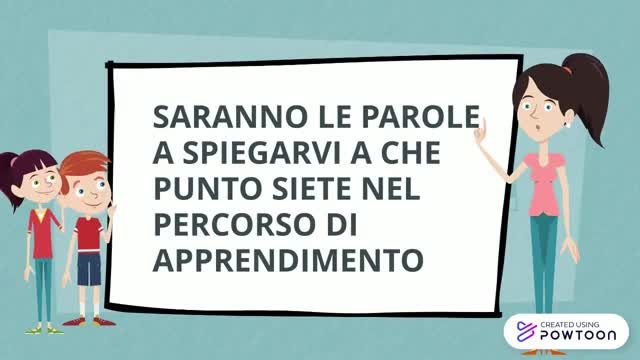 DELLA
SUPERAMENTO DEL VOTO NUMERICO
V
A
L
U
T
A
Z
I
O
N
E
L
I
N
E
E 

G
U
I
D
A
MOTIVAZIONE 
AL CONTINUO MIGLIORAMENTO
INTRODUZIONE DEL GIUDIZIO DESCRITTIVO PER CIASCUNA DELLE DISCIPLINE DI STUDIO
RAPPRESENTAZIONE TRASPARENTE DEI PROCESSI DI APPRENDIMENTO
VALORE FORMATIVO ED EDUCATIVO
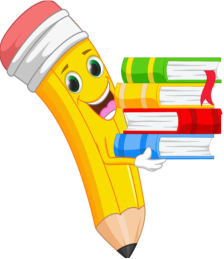 Documento di valutazione
Nel DOCUMENTO DI VALUTAZIONE  saranno riportati gli obiettivi propri di ciascuna disciplina e uno dei seguenti quattro livelli di apprendimento :

            IN VIA DI PRIMA ACQUISIZIONE 
            l’alunno porta a termine compiti solo in situazioni note e unicamente con il supporto
             del docente e di risorse fornite appositamente

             BASE
             l’alunno porta a termine compiti solo in situazioni note e utilizzando le risorse fornite dal
             docente sia in modo autonomo ma discontinuo, sia in modo non autonomo, ma con continuità
            
            INTERMEDIO
            l’alunno porta a termine compiti in situazioni note in modo autonomo e continuo;
             risolve compiti in situazioni non note utilizzando le risorse fornite al docente o reperite
             altrove, anche se in modo discontinuo e non del tutto autonomo. 
            
            AVANZATO
             l’alunno porta a termine compiti in situazioni note e non note, mobilitando una varietà di
             risorse sia fornite dal docente sia reperite altrove, in modo autonomo e con continuità.
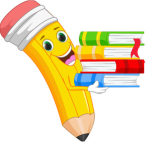 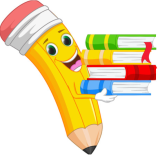 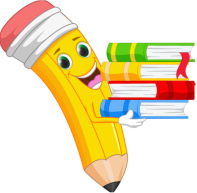 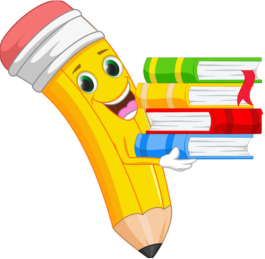 I CRITERI PER LA DESCRIZIONE DEI LIVELLI DI APPRENDIMENTO DELL’ALUNNO
AUTONOMIA: quando manifesto l’apprendimento descritto in uno specifico obiettivo senza l’aiuto di nessuno.
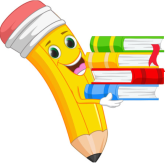 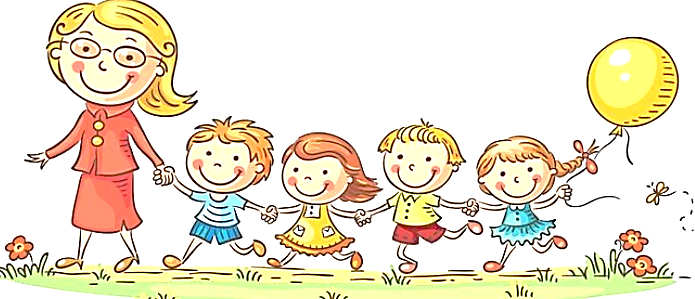 TIPOLOGIA DELLA SITUAZIONE: quando raggiungo l’obiettivo svolgendo un’attività simile a quella già proposta dall’insegnante  (NOTA) o completamente nuova e senza ulteriori spiegazioni (NON NOTA).
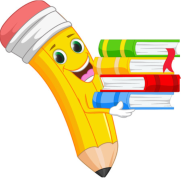 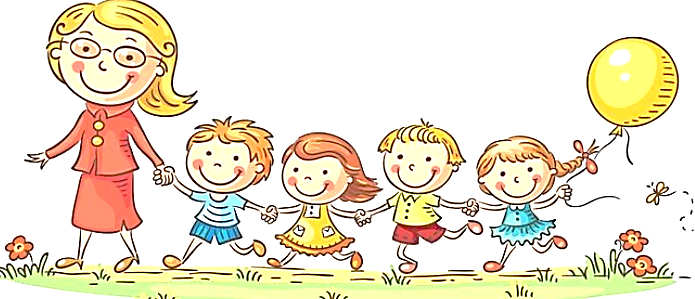 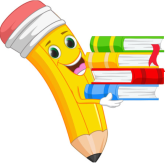 RISORSE MOBILITATE: sono gli strumenti che utilizzo per portare a termine il compito.
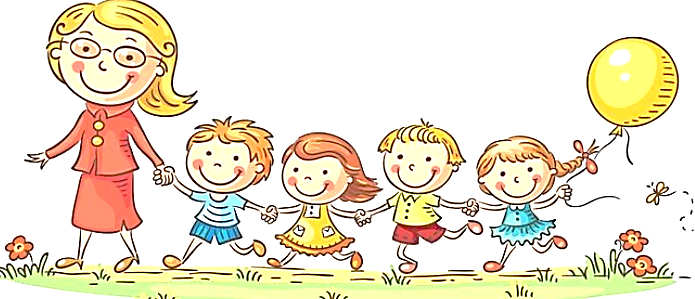 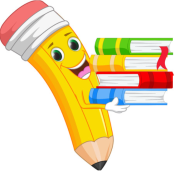 CONTINUITà: il mio modo di lavorare può essere continuo o discontinuo rispetto all’apprendimento.
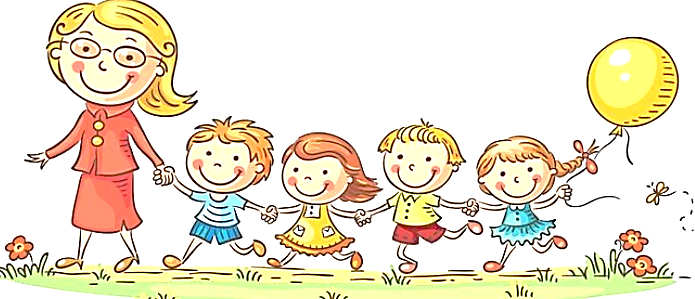 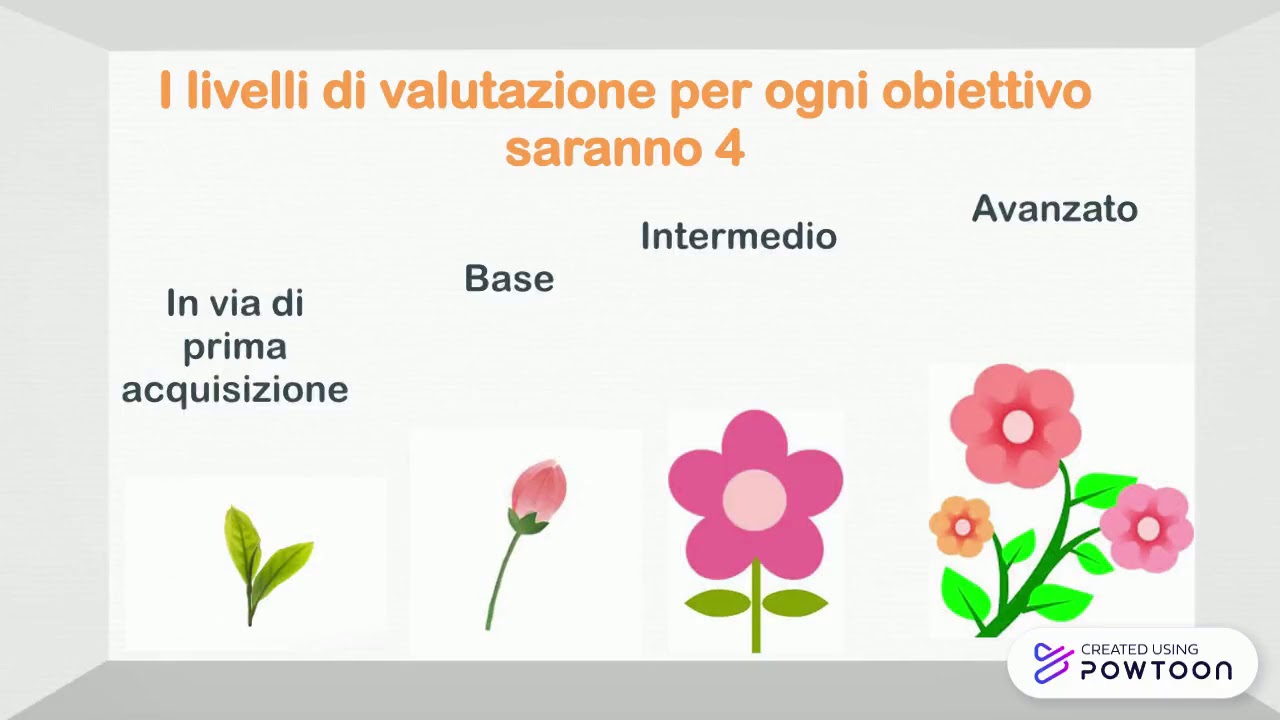 QUALI OBIETTIVI?
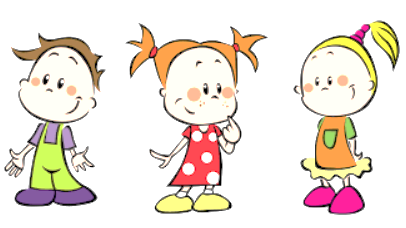 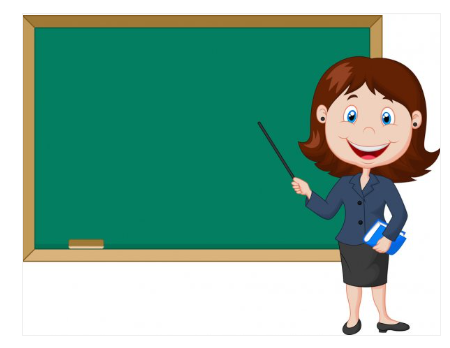 Gli obiettivi di apprendimento sono contenuti nelle 
INDICAZIONI NAZIONALI

vengono articolati nel 
CURRICOLO D’ISTITUTO 


definiti nella                
PROGETTAZIONE ANNUALE DELLA CLASSE

ed infine individuati dai docenti delle classi
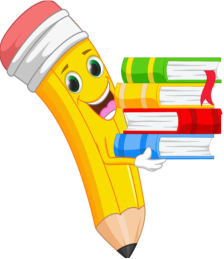 TIPOLOGIE DI PROVE
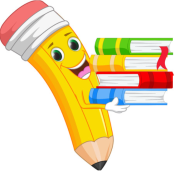 SCRITTE
Elaborazione testi, sintesi, prove semi strutturate, prove con
vero/falso, testi a completamento con distrattori, soluzioni di situazione problematiche, esercizi, completamento di mappe concettuali, produzione di grafici
ORALI
Colloquio strutturato, dialoghi, domande aperte, esposizione argomentativa, lettura di mappe concettuali, lettura di cartine mute, lettura di grafici.
PRATICHE/ ESERCITAZIONI/ATTIVITà DI LABORATORIO
Prodotto grafico, tecnico, pittorico, rappresentazioni artistico musicali, esperimenti,  esibizioni (rappresentazioni teatrali, recite etc..)
COMPITO PER COMPETENZE
Valutazione dei processi attivati per raggiungere una competenza
VALUTAZIONE ALUNNI CON DISTURBI SPECIFICI DI APPRENDIMENTO
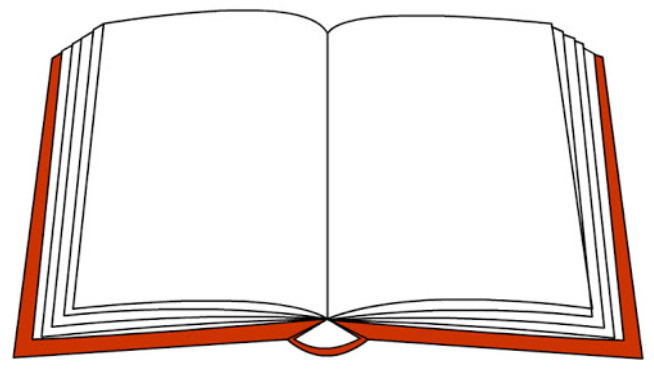 La valutazione  degli alunni con disturbi specifici dell’apprendimento tiene conto del P.D.P. ( Piano Didattico Personalizzato) predisposto di docenti contitolari della classe
Per ciascuna disciplina curricolare gli obiettivi di apprendimento sono quelli indicati nella programmazione di classe
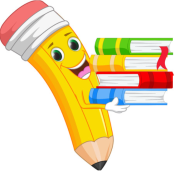 VALUTAZIONE ALUNNI CON DISABILITà
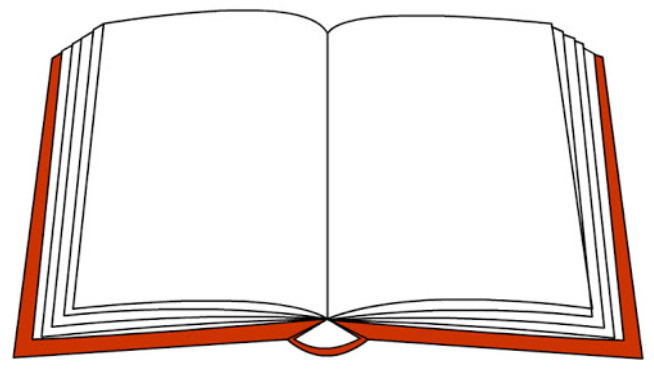 La valutazione  degli alunni con disabilità certificata è espressa con giudizi  descrittivi
coerenti con 
gli obiettivi individuati nel PEI 
( Piano Educativo Individualizzato)
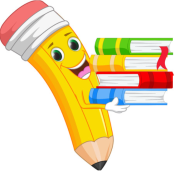 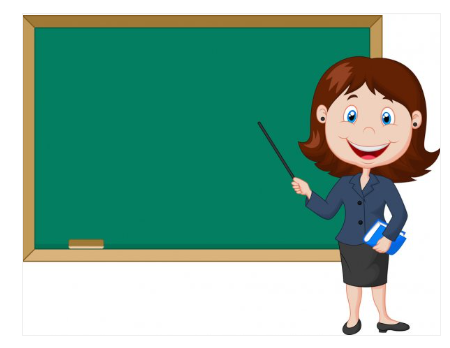 NON CAMBIANO MA SI CONTINUANO A SEGUIRE LE MODALITà E I CRITERI IN USO NELL’ISTITUTO LE VALUTAZIONI DI :
RELIGIONE CATTOLICA
ATTIVITà ALTERNATIVA
COMPORTAMENTO 
GIUDIZIO DI APPRENDIMENTO GLOBALE
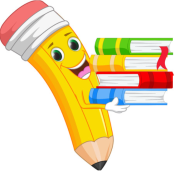 Grazie 
per l’attenzione
Ins.te Gerarda Mirra

Dipartimento Scuola primaria
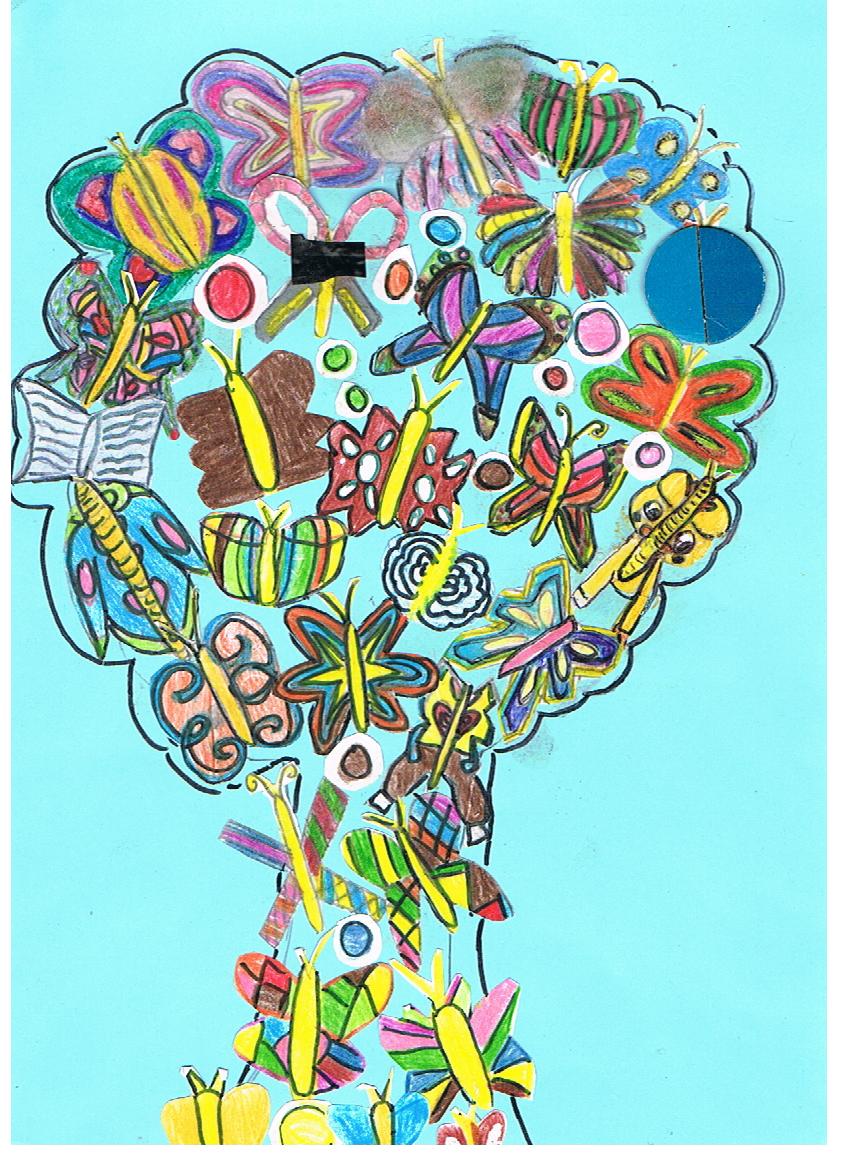 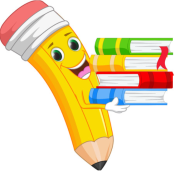